Eastern Plains Council of GovernmentsP2P Economic Impact Study
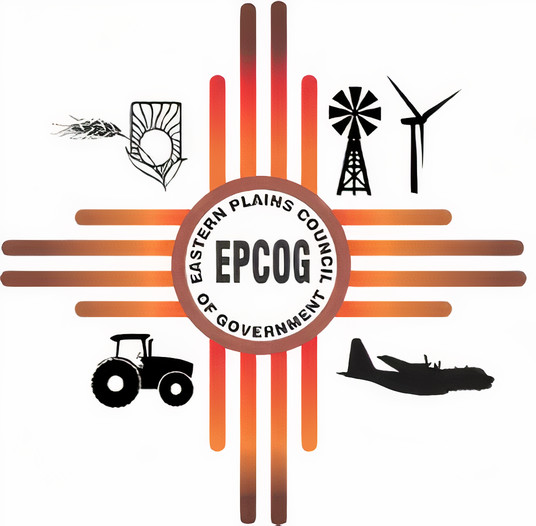 2022 Ports-to-Plains Annual Conference
Affected Areas
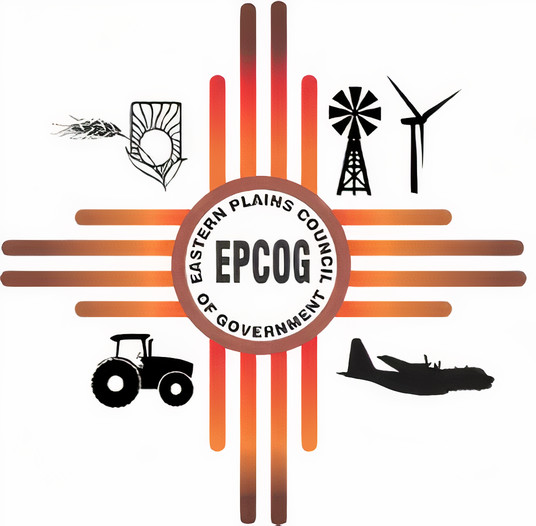 Colfax County (11,941 population)
Raton (5,938)
Springer (1,070)
Angel Fire (906)
Cimarron (881)
Eagle Nest (251)
Maxwell (212)
Largest Industry: Ag (LQ Quarterly: 3.02)
Union Count (4,059 population)
Clayton (2,681)
Des Moines (122)
Folsom (57)
Grenville (29)
Largest Industry: Ag (LQ Quarterly: 9.15)
Economic Impacts
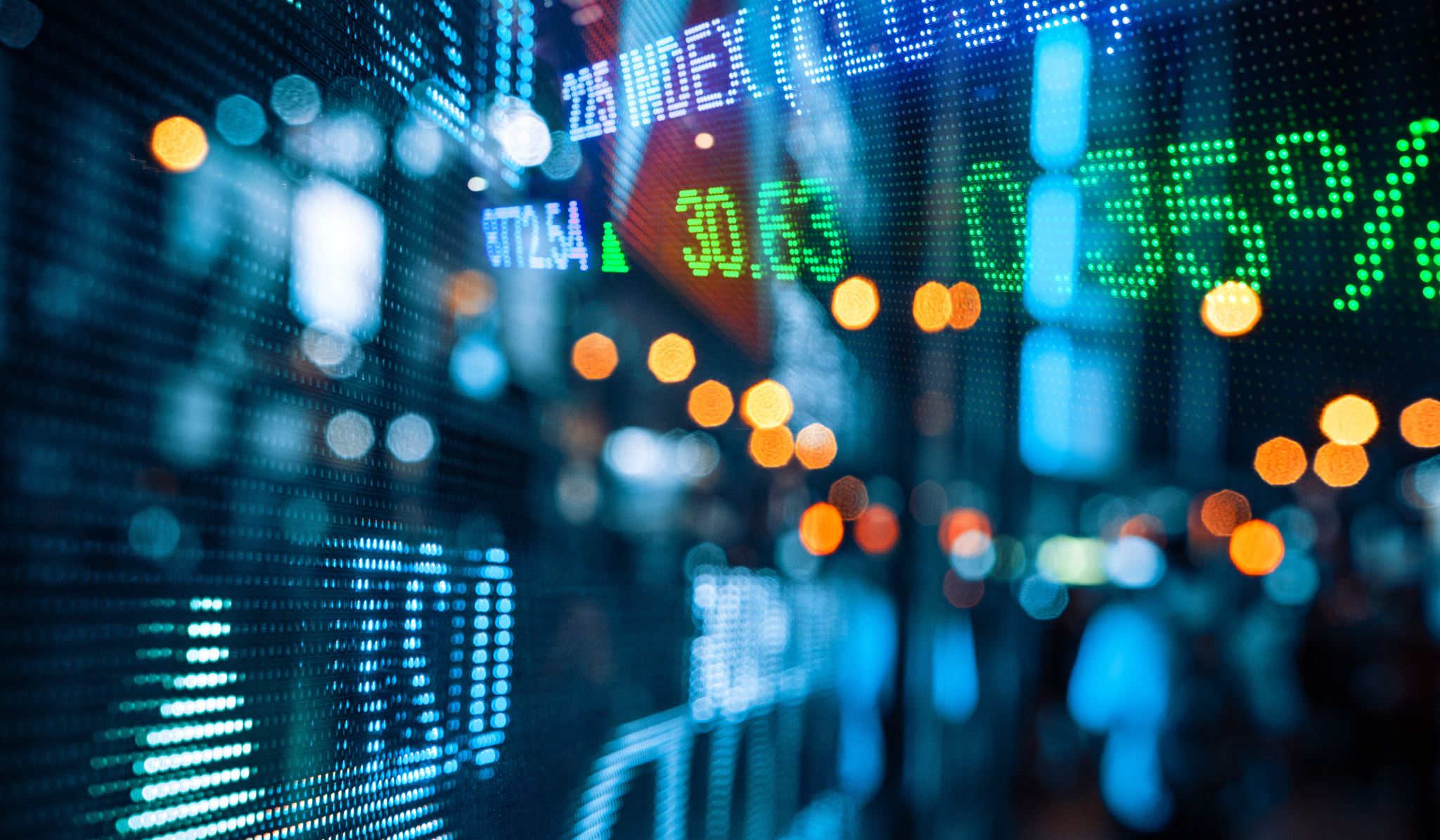 One-Time Employment Impacts 
15,672 (2025)
9,612 (2030)
2,958 (2035)
2,562 (2040)
Assumed 1% increase impact per year after 18 months.
Economic Impacts (2)
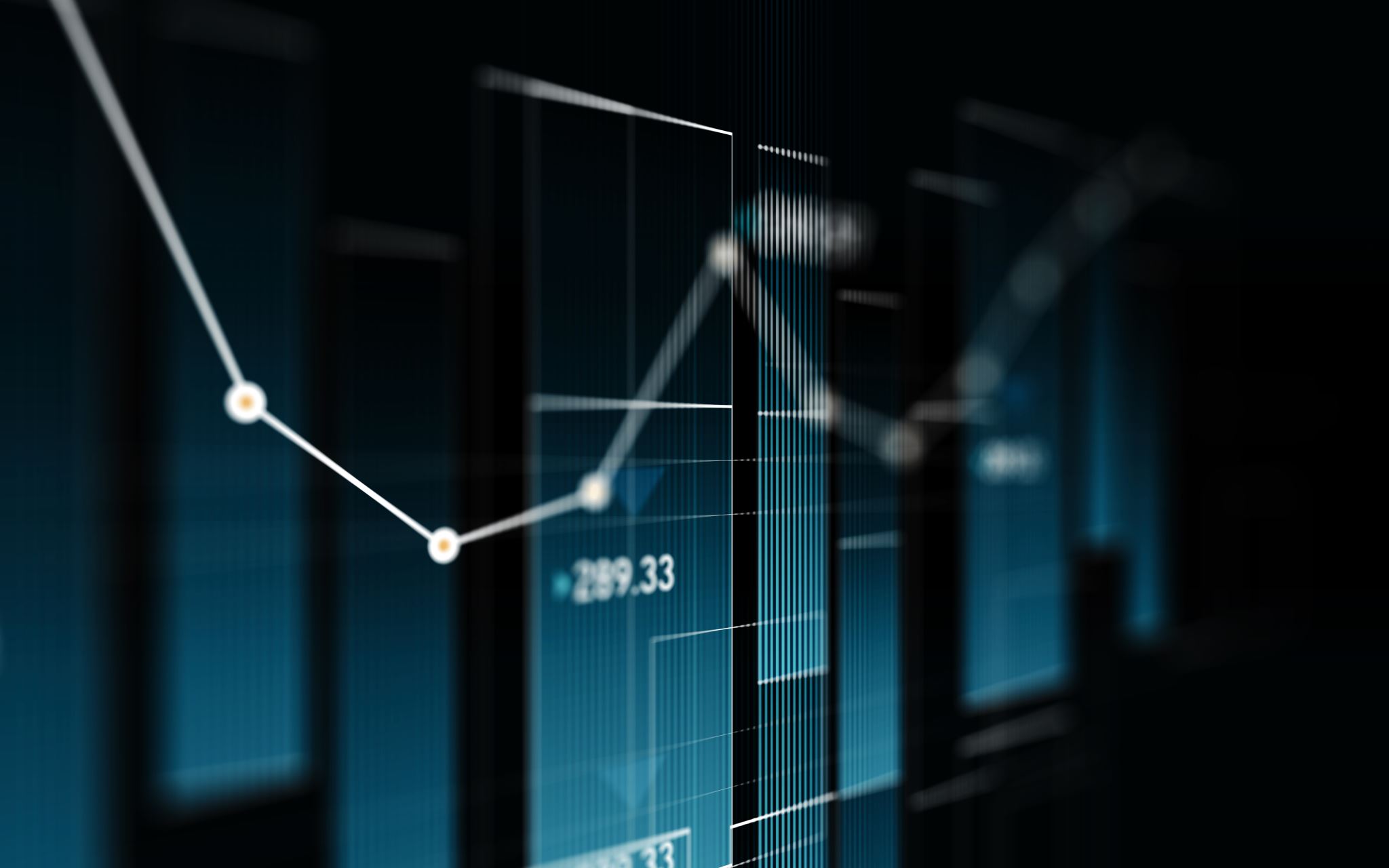 Total Permanent Job Creation
(Cumulative)
454 (2025)
1,362 (2030)
2,359 (2035)
3,448 (2040)
Based on a traffic increase of 1% per year.
Value Added Ag - Cannabis Industry
Permanent jobs
118 (2025)
712 (2030)
1,422 (2035)
2,379 (2040)
Assumption of 1 FTE per 4,000 sq. ft.
Wind Energy Manufacturing
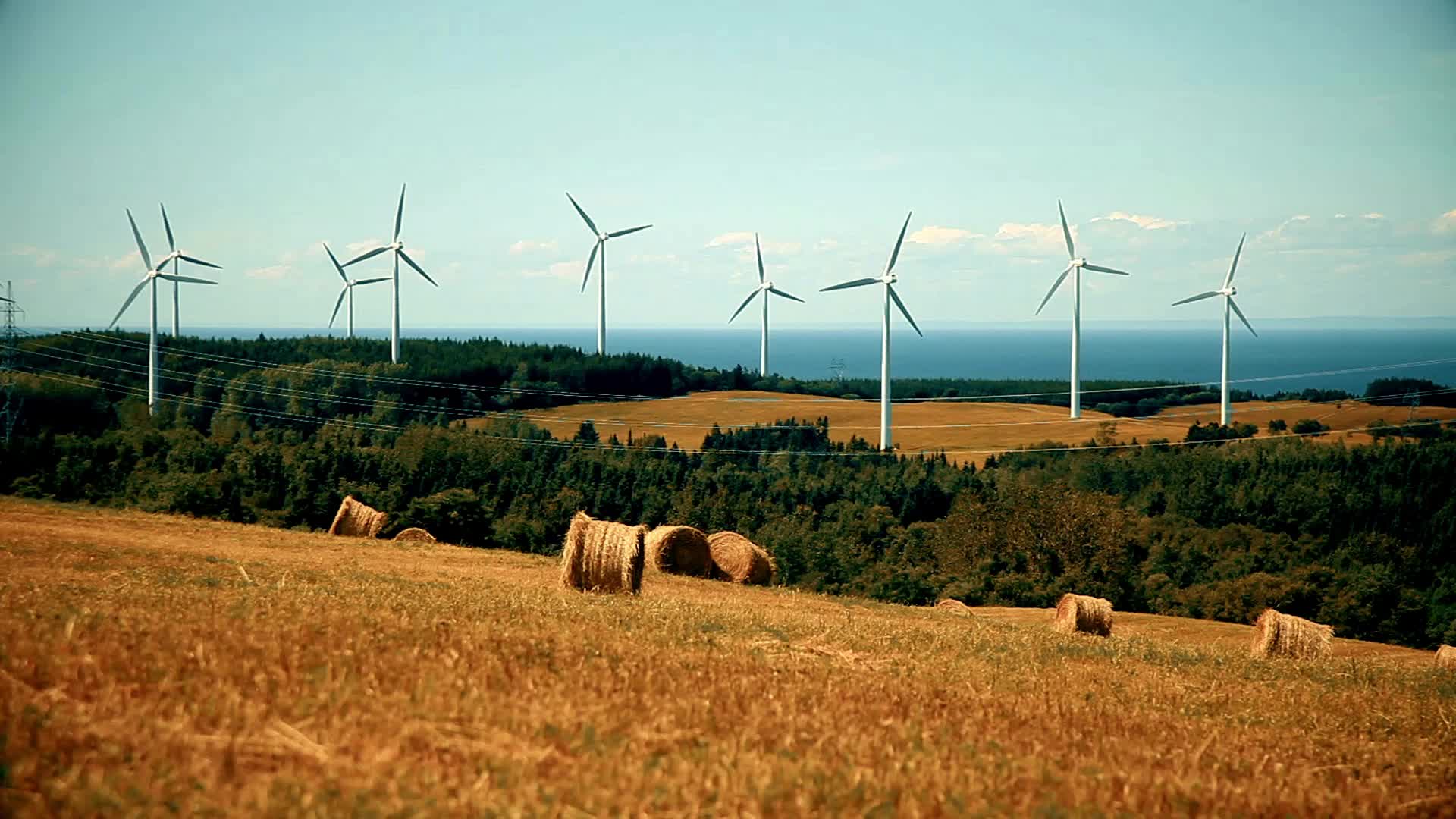 Wind Energy Manufacturing
50 (2025)
100 (2030)
150 (2035)
200 (2040)
Wind Energy Generation
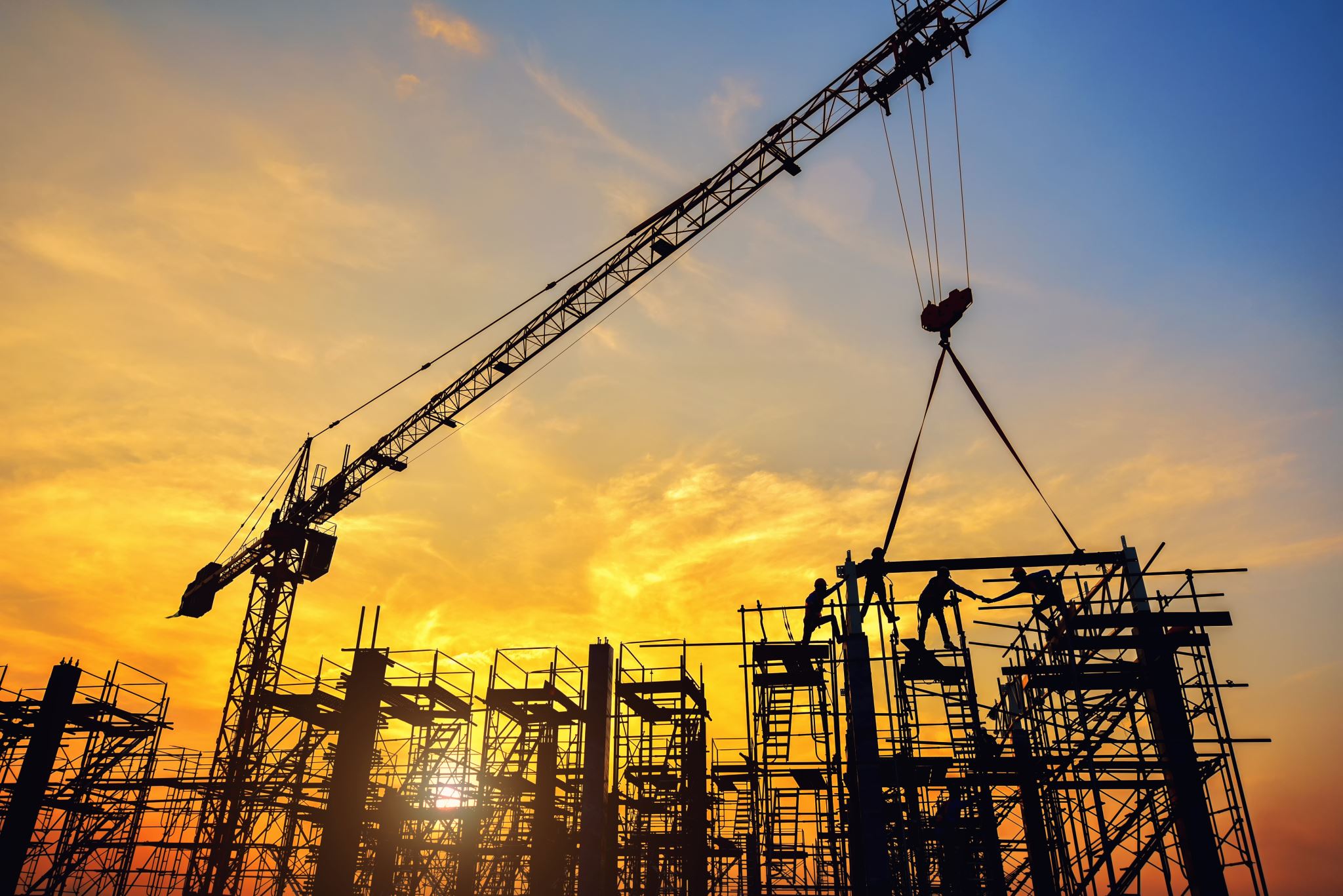 Wind Generation Employment
By 2035, 396 construction jobs
By 2035, 248 maintenance jobs

Assumed 2.25 jobs per megawatt for construction
Assumed 0.17 jobs per megawatt for maintenance
Solar Energy
Solar Energy Construction Employment
100 (direct jobs)
87 (supplier jobs)
110 (induced jobs)
Total indirect jobs: 197

Solar Energy Employment
Maintenance: 2 (2025-2040)
Meat Processing
Construction Jobs
Direct Jobs: 8.8
Supplier Jobs: 7.7
Induced Jobs: 9.8
Total Indirect Jobs: 17.4
Tourism
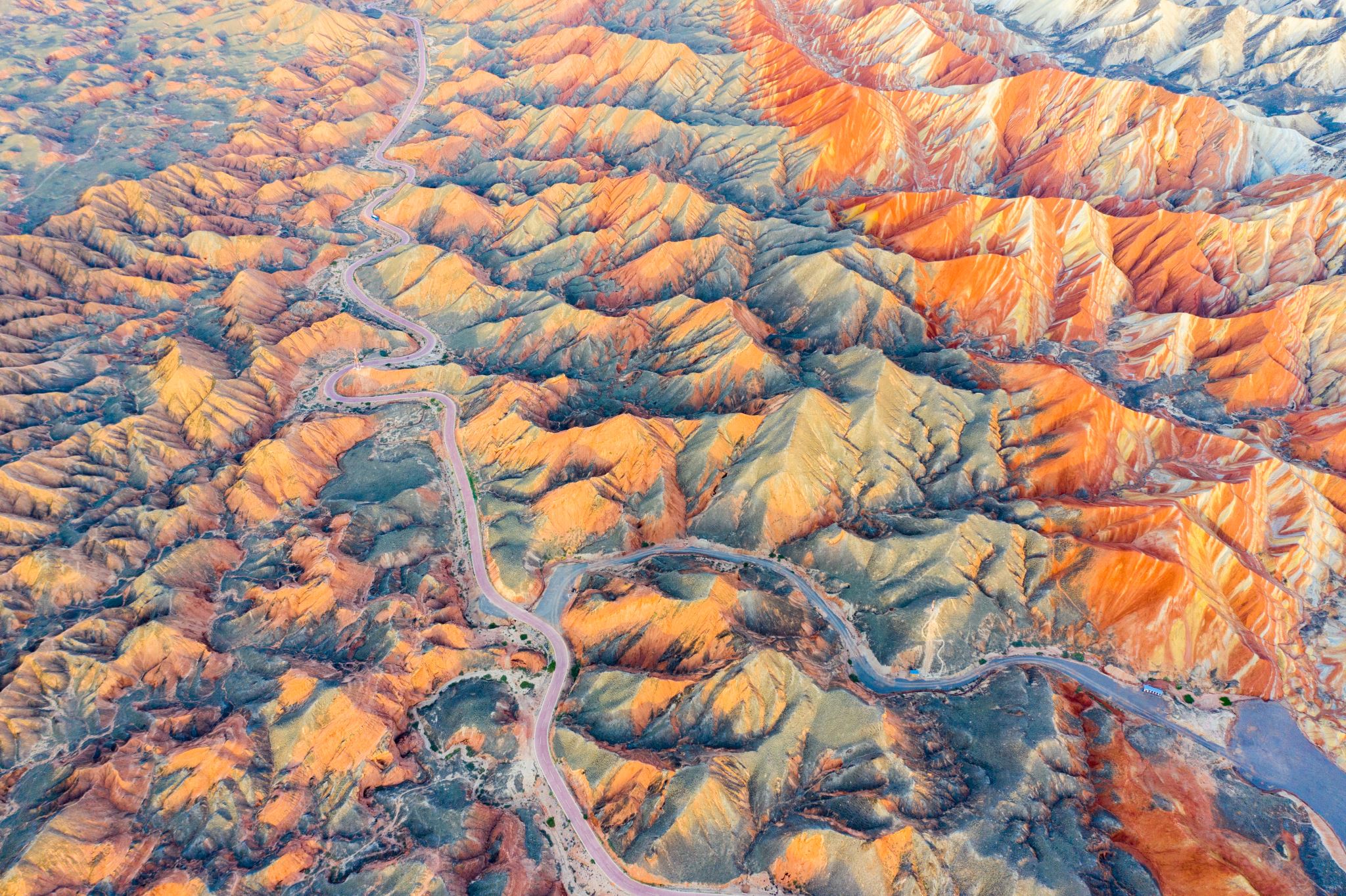 Northeast NM Tourism Visitors
Baseline: 5,700,000
5,990,757 (2025)
6,296,346 (2030)
6,617,523 (2035)
6,955,083 (2040)

Park Jobs
Up to 138 by 2040
Thank You
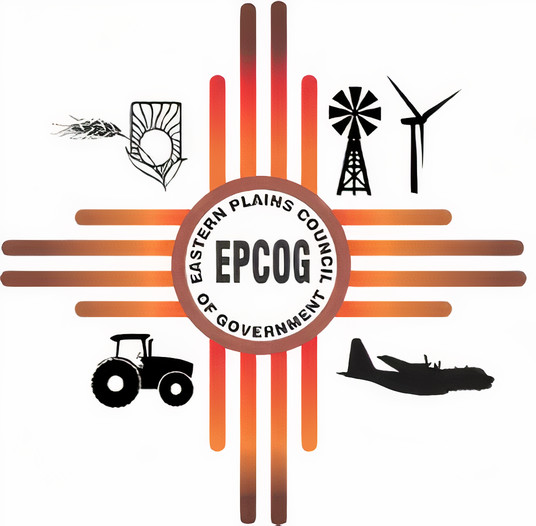 The full report can be accessed at www.epcog.org/document-library 

Eastern Plains Council of Government 
418 Main St.
Clovis, NM 88101
www.epcog.org